JOGO DA ROLETA
Inclua as opções
Inclua as opções
Inclua as opções
Inclua as opções
Inclua as opções
Inclua as opções
Inclua as opções
Inclua as opções
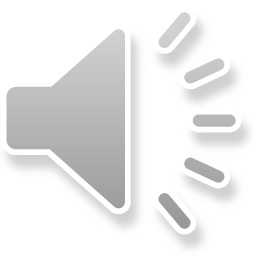